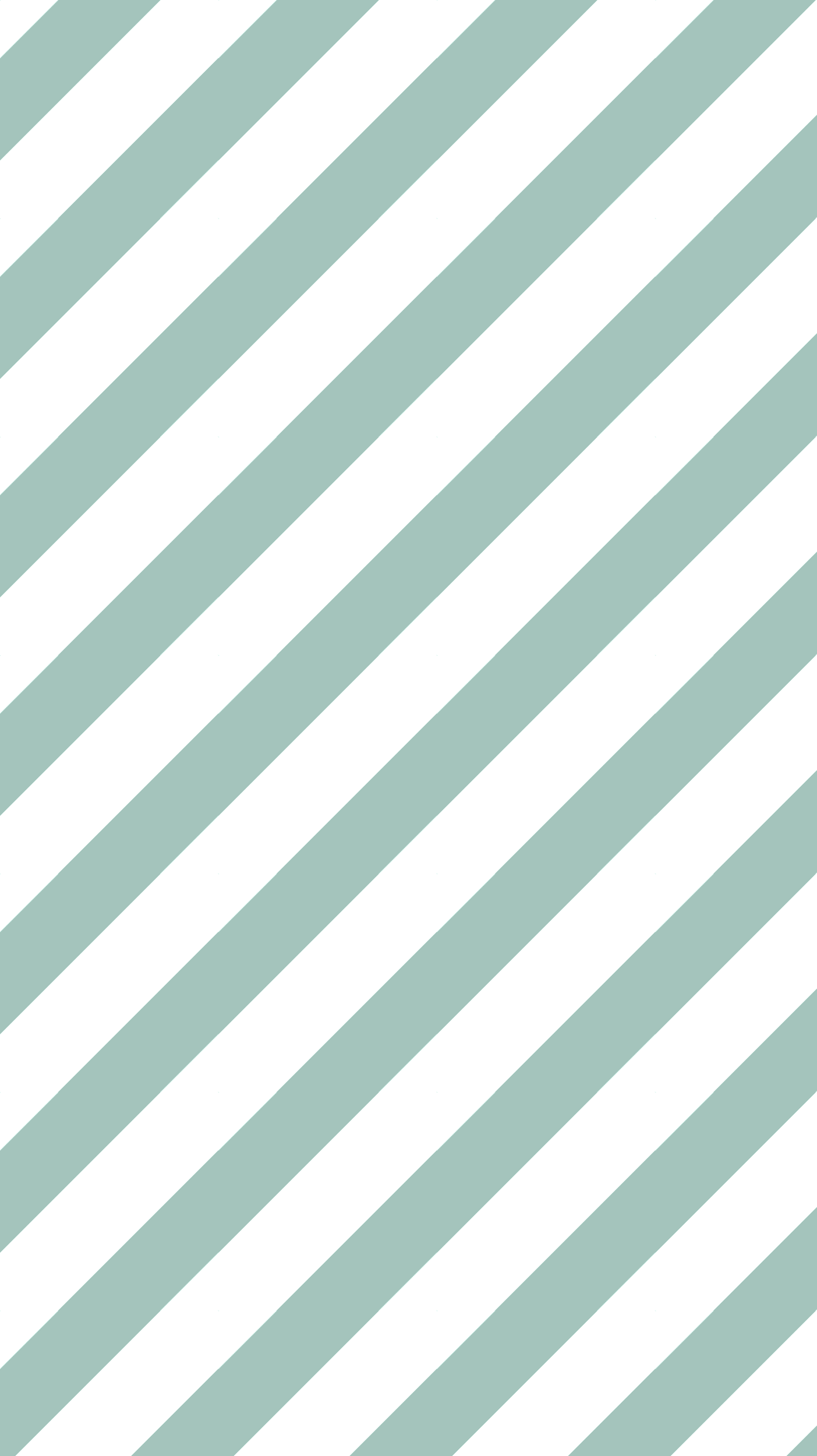 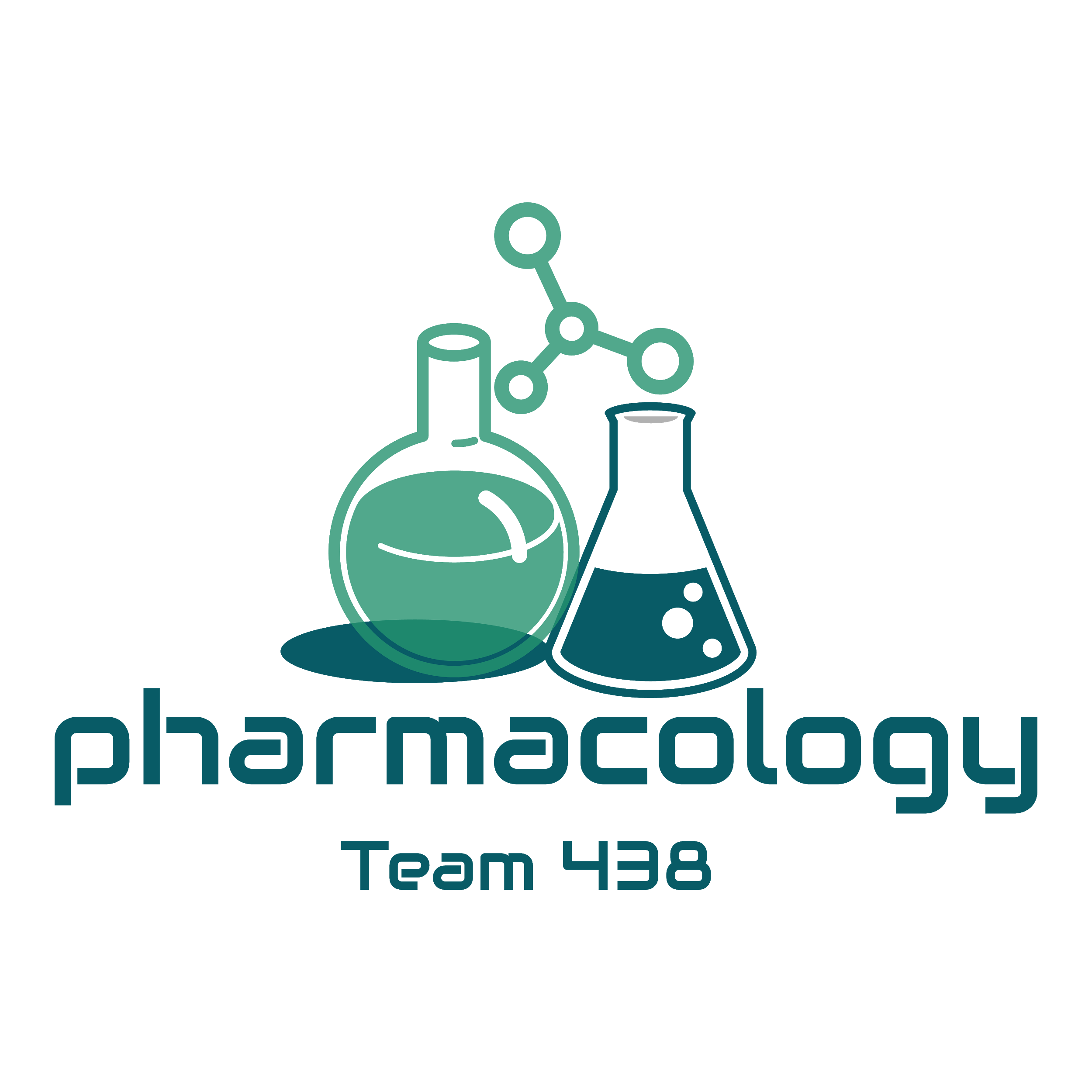 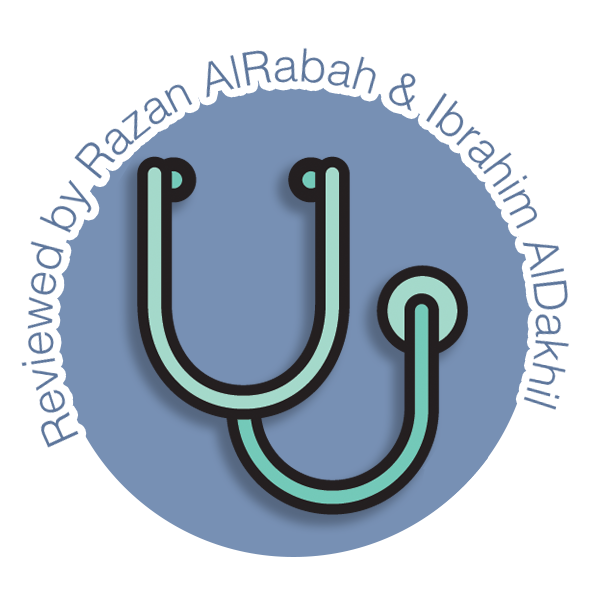 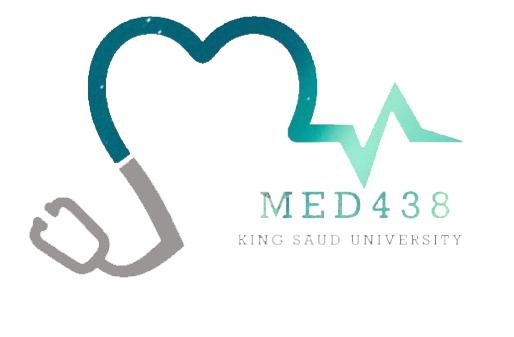 Editing File
Mnemonic File
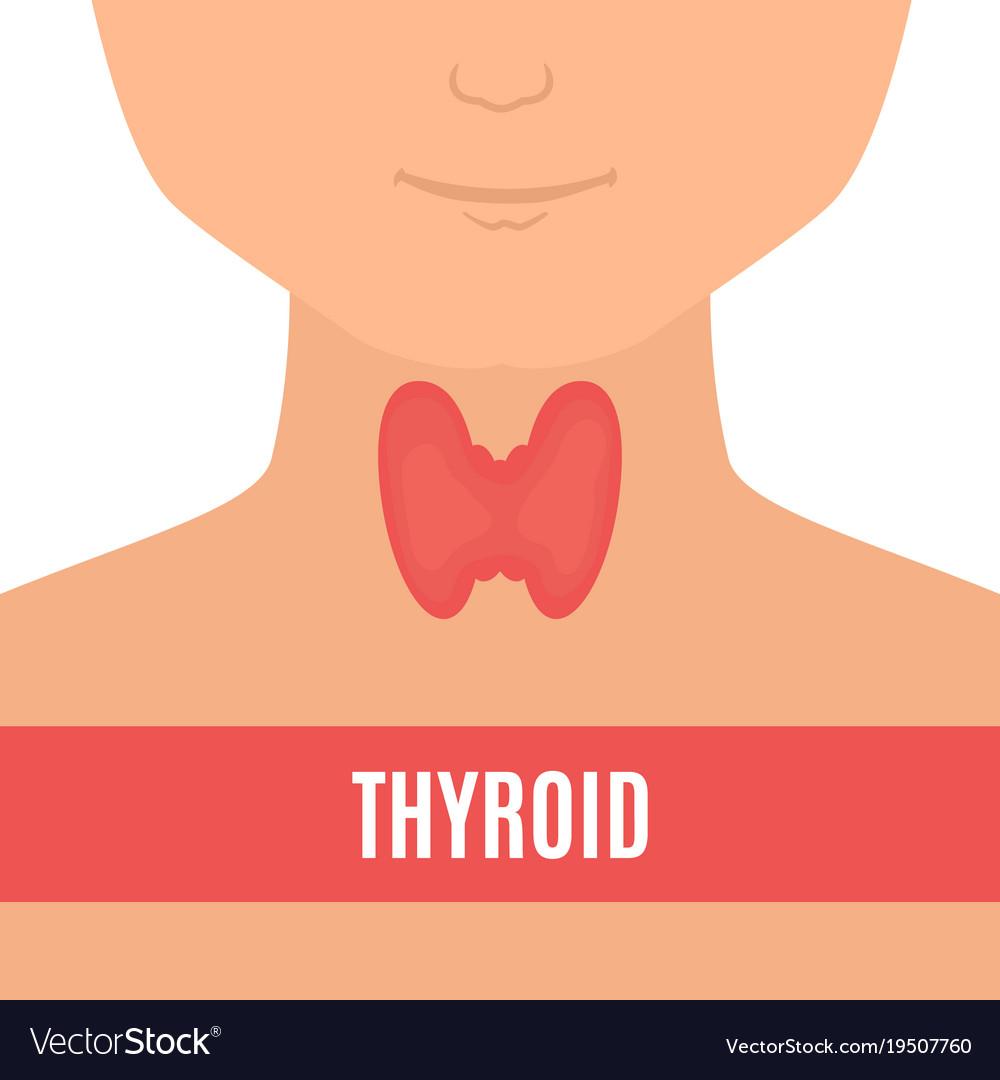 Endocrine Block
Pharmacology team 438
Oral Hypoglycemic Drugs
Objectives:
By the end of the lecture , you should know:

Classify different categories of antidiabetic drugs.

Identify mechanism of action, pharmacokinetics and pharmacodynamics of each class of antidiabetic drugs.

Identify the clinical uses of antidiabetic drugs

Know the side effects, contraindications of each class of antidiabetic drugs.
Color index:
Black : Main content
Red : Important
Blue: Males’ slides only
Purple: Females’ slides only
Grey: Extra info or explanation
Green : Dr. notes
Types of diabetes mellitus
Type II
VS
Type I
Due to obesity & genetic factors
-80-90% occurrence 
-Over age 35
Due to autoimmune or viral diseases (the only treatment for insulin dependent diabetes is insulin injections)
Patients with Type II diabetes have two physiological defects:
Abnormal insulin secretion. (partial production of insulin)
Resistance to insulin action in target tissues associated with decreased number of insulin receptors.
Treatment of Type II Diabetes (NIDDM)1
Caloric restriction and weight  loss are IMP  in obese diabetic  patients.
Oral antidiabetic drugs.
Proper dietary management.
Increase physical       activity.
Oral hypoglycemic drugs 
( Antidiabetic drugs )
1
2
Insulin secretagogues 2:

Sulfonylurea drugs.
Meglitinides.
Incretin mimetics.
Insulin sensitizers 3:

Biguanides
Thiazolidinediones
4
Agents that reduce glucose renal reabsorption
(Increase glucose excretion):
Sodium/glucose cotransporter 2 (SGLT2) inhibitors
3
Agents that reduce carbohydrate absorption:
Alpha glucosidase inhibitors
Type 2 diabetes is managed through a stepwise approach, starting with diet and exercise, followed by oral hypoglycemic drugs, then combination therapy if the patient is not responding to monotherapy of oral hypoglycemics, and finally in advanced severe cases insulin injections are used. 
They increase the production of insulin
They increase the sensitivity of peripheral tissues to insulin.
Insulin secretagogues
Are drugs which increase the amount of insulin secreted by the pancreas
Their action depends upon functioning  pancreatic β-cells (Not for T1D)
It includes:    1. Sulfonylureas      2. Meglitinides       3. Incretin mimetics
sulfonylureas
Prof.Hanan= memorize the highlighted drugs
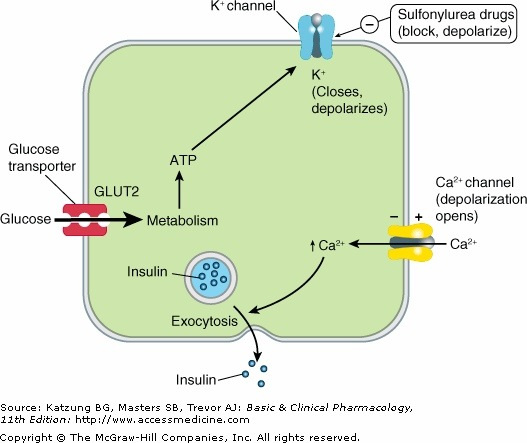 Reach peak concentration
after 2-4 hr
Duration of action is variable
Metabolized in liver
All hypoglycemic drugs are C.I during pregnancy, even if the patient was diagnosed with type 2 diabetes. The only treatment that is allowed during pregnancy is insulin.
Determined by measuring blood glucose level and the patient’s response to the treatment
2)     Meglitinides
3)   Incretin mimetics
Incretins
They are GI hormones secreted from intestine in response to food even before blood glucose level becomes elevated. 
They are carried through circulation to
pancreatic beta cells.
 Incretins regulate blood glucose by (MAO):
Increase insulin secretion
Decrease glucagon secretion

Incritine includes:
GLP-1 (glucagon-like peptide-1) 
GIP (gastric inhibitory peptide)
Both are inactivated by dipeptidyl peptidase-4 (DPP-4)
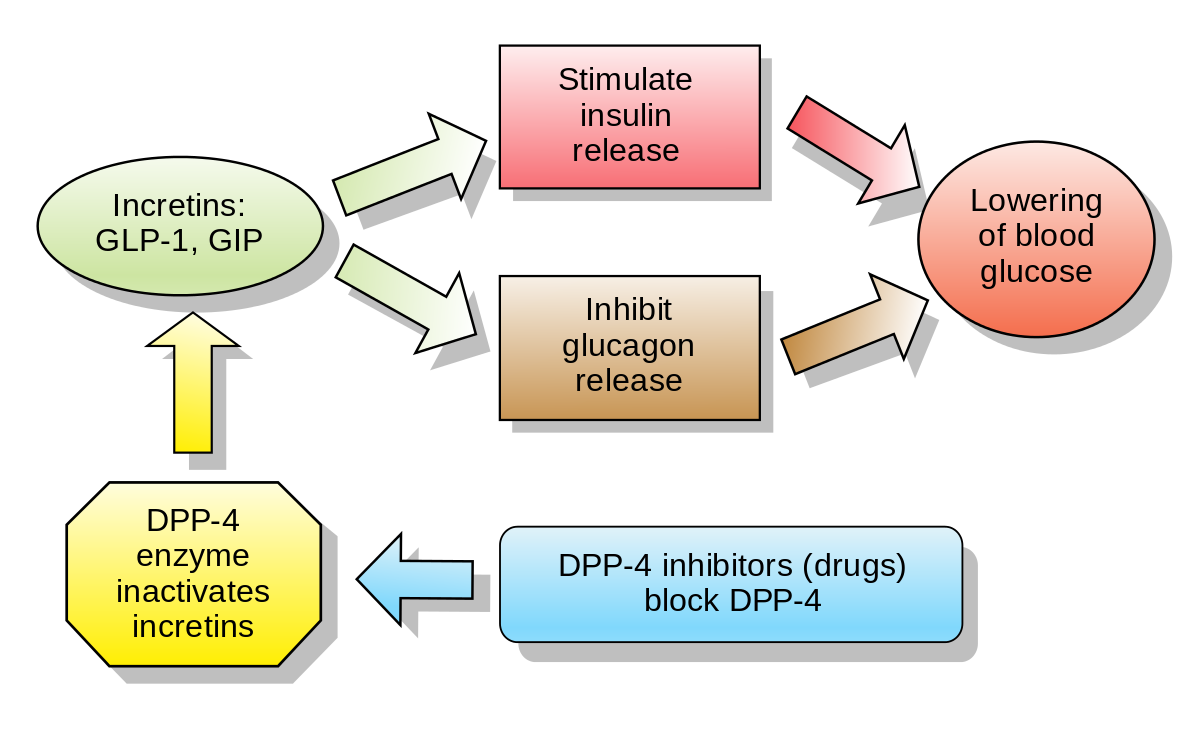 A comparison between the the amount of insulin secretion in response to Oral and I.V glucose.

It shows that oral glucose induces insulin secretion more than I.V glucose due to the action of incretins
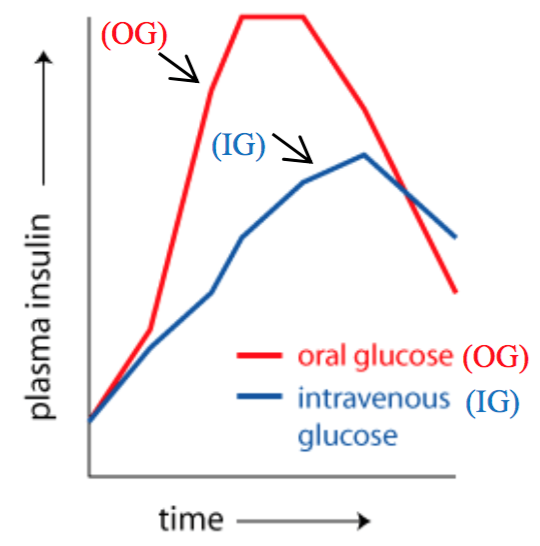 To avoid hypoglycemia.
Because they have shorter duration of action.
Types of Incretin mimetics
GLP-1 agonists
(-glutide)
DPP- 4  inhibitors
(-gliptin)
Dulaglutide (Trulicity1)
Liraglutide
Victoza 1, the lower dose for diabetes
Saxenda 1, the higher dose for obesity
Exenatide
Byetta, immediate-release given S.C. twice daily
Bydureon, extended-release given once weekly
Semaglutide (Rybelsus1) the first oral GLP-1
Sitagliptin (Januvia1)
vildagliptin
Linagliptin
Trade name
to avoid the dose side effects, you give partial doses (e.g. starting at 0.6) and gradually increasing it (0.8, 1.2, etc) but the maximum is 1.8
Insulin sensitizers1
Drugs that increase the sensitivity of peripheral target organs to insulin
Thiazolidinediones
E.g Pioglitazone
Biguanides
E.g. Metformin
Biguanides
1: first line therapy afterlife style modifications.
2: only happens with insulin secretagogues, because they ONLY increase the sensitivity and won’t increase insulin secretion.
3: very beneficial as most diabetic patients have abnormal lipid profile, these drugs are even used by some obese patients to decrease obesity and correct lipid profile without the risk of hypoglycemia.
4: particularly at the beginning of the therapy, ask patient to tolerate GIT disturbances as they will subside in a few weeks
5: due to their glycolytic action
6: because alcohol itself increases glycolysis
7: due to low oxygen delivery to tissues. Tissues start depending more on glycolysis so patient already has high glycolysis.
8: later on in the therapy when B12 absorption is affected it is recommended to give the patient supplements.
2)    Thiazolidinediones
α-Glucosidase inhibitors
1: present in peripheral tissue, increase the tissues’ insulin sensitivity.
2: only given once daily despite short half life because even though its plasma level decreases, its effect (configurations changes) that it does to the receptor are long lasting. 
3: not given to cardiac patients.                   4: drug-drug interaction 
5:advantage as its effect is in the GIT.       6: pre-diabetes
7: not given alone if patient is proven to be diabetic
Sodium-glucose transporter 2 inhibitors
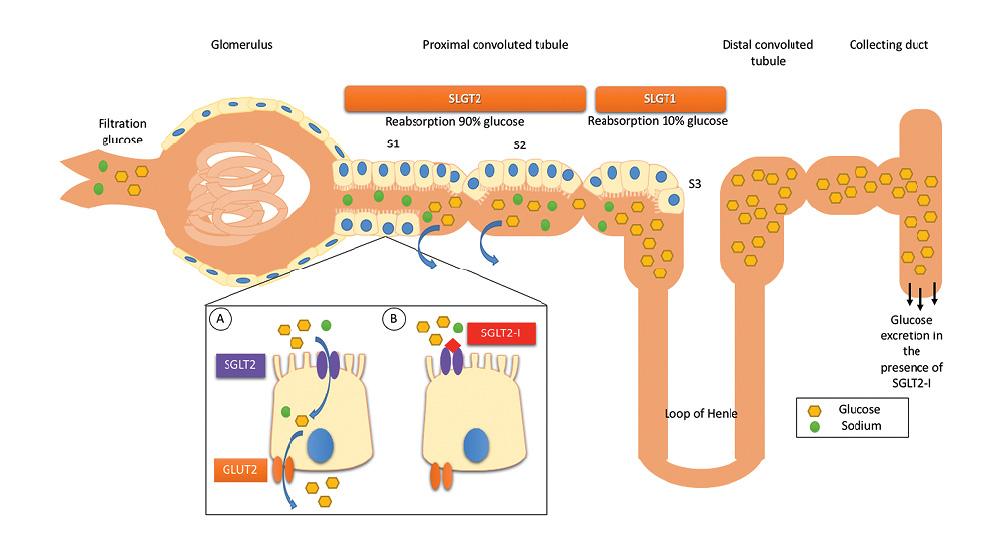 Summary from Dr. slides
1: used in patients with cardiac problems due to its effect on sodium excretion.
2: e.g.: candidiasis.
Quiz
MCQ
Q1- Which of the following classes of oral diabetes drugs is paired most appropriately with its primary mechanism of action?
A. DPP-4 inhibitor—inhibits breakdown of complex carbohydrates.
B. Sulfonylurea—increases insulin secretion.
C. Thiazolidinedione—decreases hepatic gluconeogenesis.

Q2- Which of the following statements is characteristic of metformin?
A. Metformin is inappropriate for initial management of type 2 diabetes.
B. Metformin decreases hepatic glucose production.
C. Metformin undergoes significant metabolism via the cytochrome P450 system.
D. Metformin should not be combined with sulfonylureas or insulin.
E. Weight gain is a common adverse effect.

Q3- A 64-year-old woman with a history of type 2 diabetes is diagnosed with heart failure. Which of the following medications would be a poor choice for controlling her diabetes?
A. Glyburide.  B. Nateglinide.  C. Pioglitazone.  D. Sitagliptin.

Q4- KD is a 69-year-old male with type 2 diabetes and advanced chronic kidney disease. Which of the following diabetes medications is contraindicated in this patient?
A. Glipizide.  B. Metformin.  C. Liraglutide.  D.Tolbutamide

Q5- Which of the following drugs for diabetes would be LEAST likely to cause weight gain?
A. Glimepiride.  B. Liraglutide.  C. Pioglitazone.  D. Repaglinide.

Q6- Which of the following diabetes medications is most appropriately paired with an adverse effect associated with its use?
A. Canagliflozin—lactic acidosis.  B. Metformin—urinary tract infections.  
C. Repaglinide—heart failure.  D. Liraglutide—pancreatitis.
SAQ
-  48-years-old male who is obese and he failed to loss his weight with diet and exercises , his blood glucose and lipid is significantly high and has diagnosed with type 2 DM.

Q1- Which drug is the  first line of treatment in his case?
Q2- What is the M.O.A of that drug?
Q3- If the patient drinks alcohol almost daily and he did not tell his doctor that , what is the adverse effect that could be seen in this patient after taking the drug in q1?

Q4- Newly patient who was prediabetes, he is diagnosed now with type 2 diabetes. The medical history relieves that he can not tolerance Sulfasalazine or sulfamethoxazole. What is the drug that can be safe to be used in his case ?

Q5- 45-years-old  female with type 2 diabetes, she has history of IBD  “Crohn’s disease”,  what is the drug that contraindicated in this case?
MCQ
SAQ
Answers:
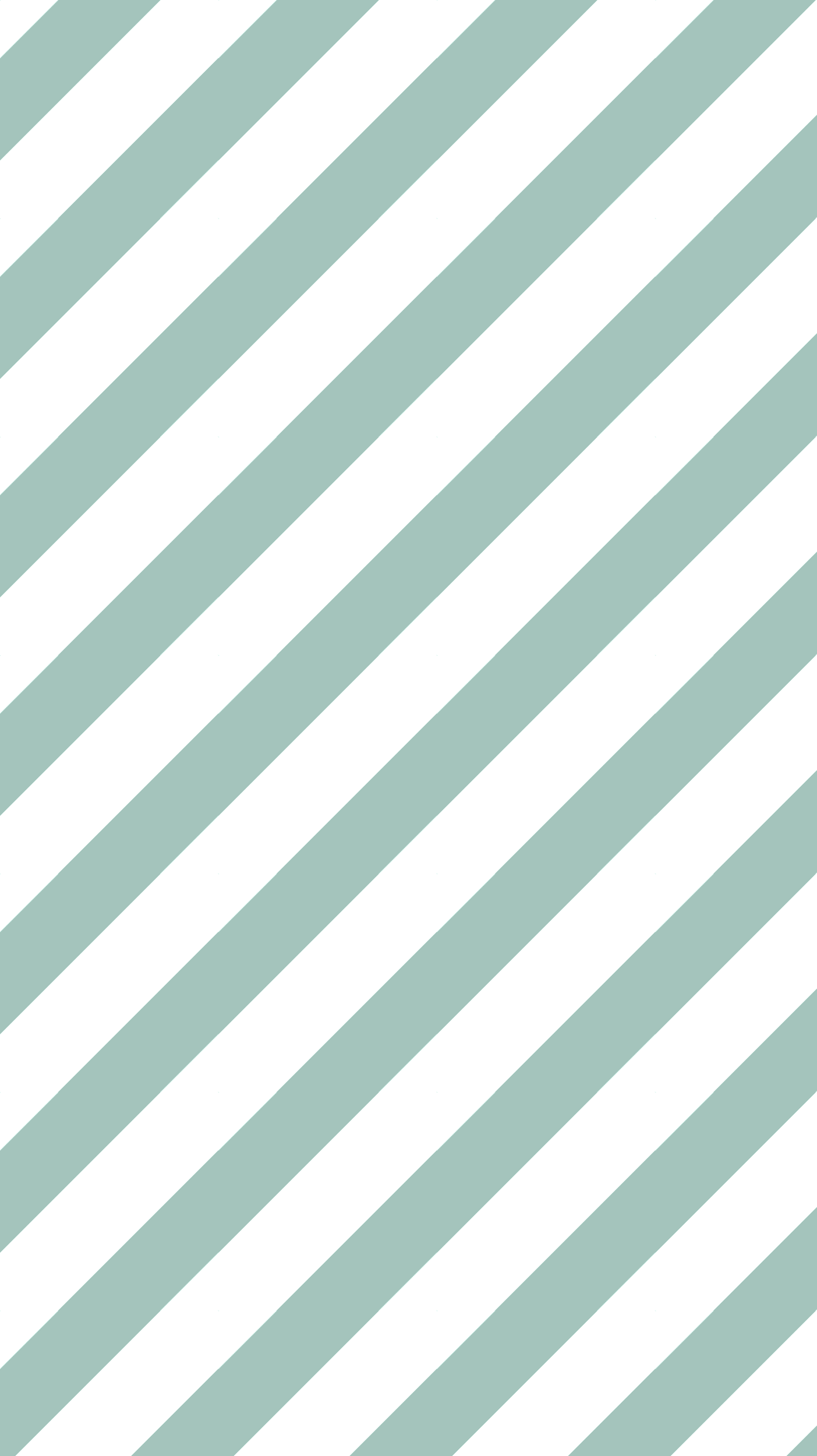 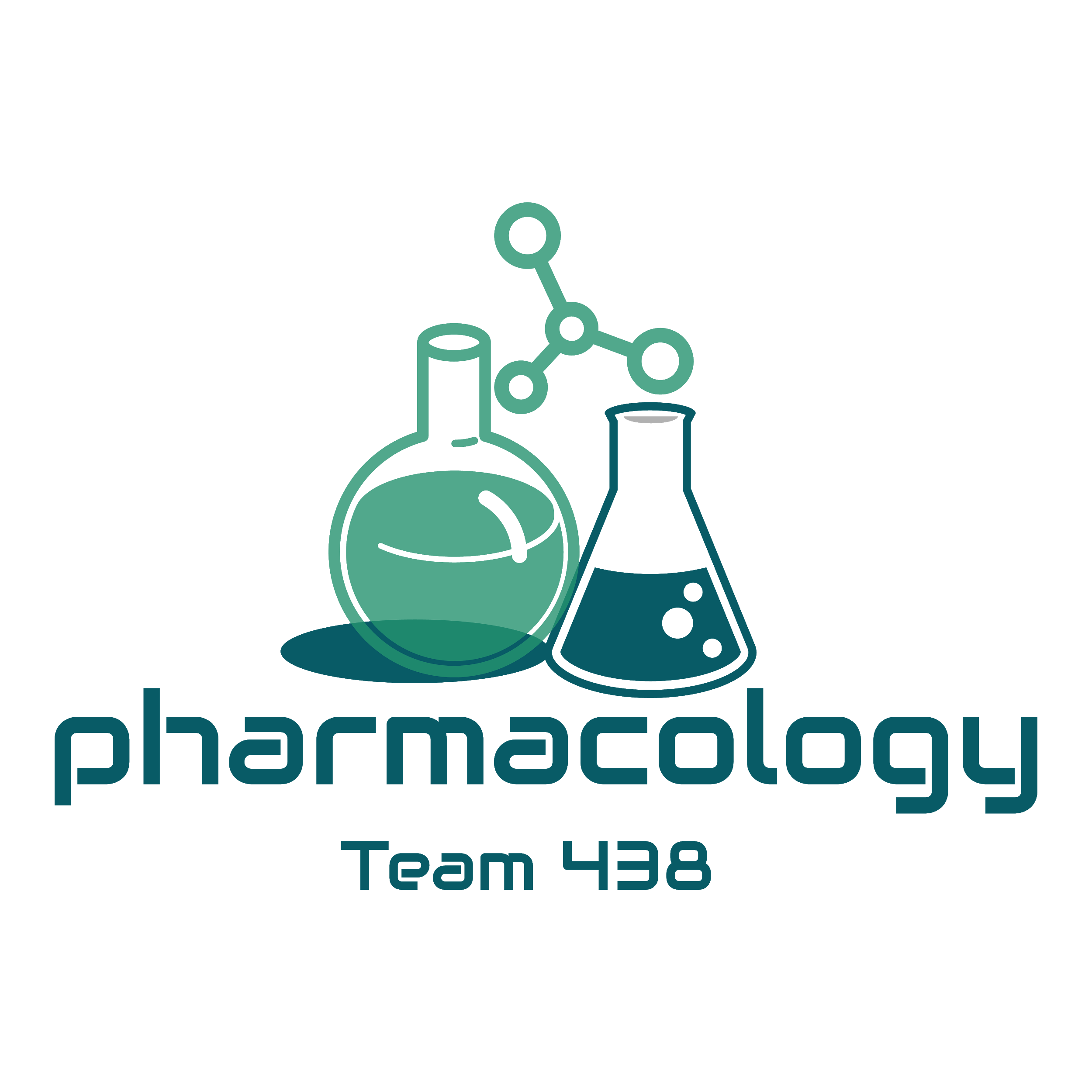 Thank you for all your love and support.

Good luck future doctors!
Team Leaders:


May Babaeer           Zyad Aldosari
This Magnificent Work was Done By:
Joud AlKhalifah           Reema AlSerhani
Note writers
Raghad AlKhashan           Nouf AlShammari
Quiz writers
Noura AlMazrou           Shahad Alsahil